Indie
VY-32-INOVACE-ZEM-256
AUTOR: Mgr. Josef Zhorný
ANOTACE: Připravená hra slouží jako souhrnné opakování výukového bloku Asie – Indie. Studenti se rozdělí na stejně početné skupiny, přičemž střídavě volí otázky s různými hodnotami bodů. Cílem hry je získat co nejvíce bodů. Při špatné odpovědi se body neodečítají. Pokud skupina neví, může odpovědět kdokoliv jiný (body se však již nepřičítají). Ve hře se vyskytují i tzv. BONUSy. Při BONUSové otázce je zobrazeno tvrzení. Hráči toto tvrzení buď přijmou za pravdivé (ANO) nebo jej odmítnou (NE). Při správné odpovědi na BONUSovou otázku získává skupina nejen body za otázku, ale také 1000 navíc.
KLÍČOVÁ SLOVA: Indie, povrch, podnebí, vodstvo, fauna, flóra, obyvatelstvo, hospodářství
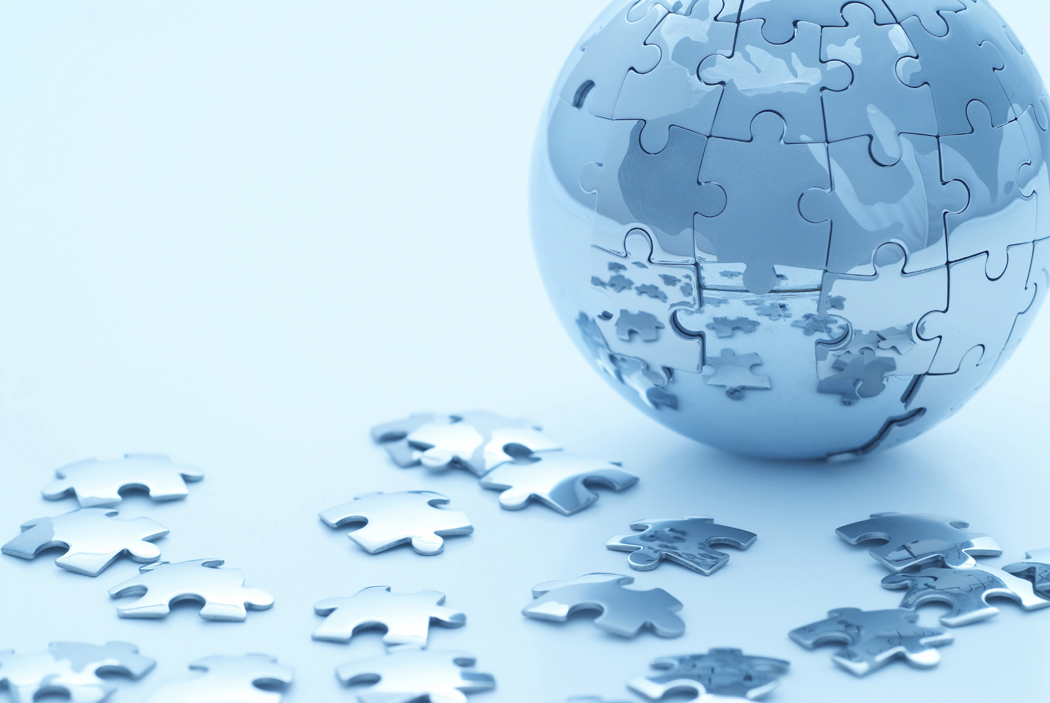 Asie
Asie – Indie
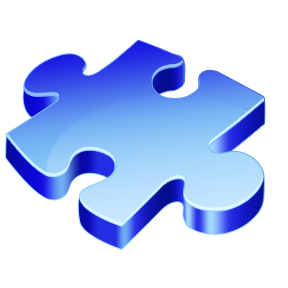 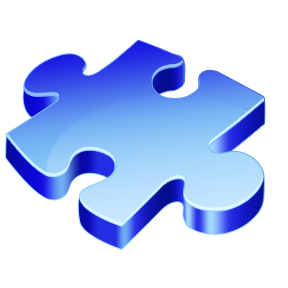 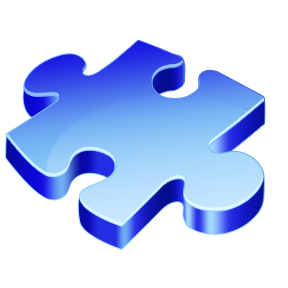 Povrch a podnebí
3000
1000
2000
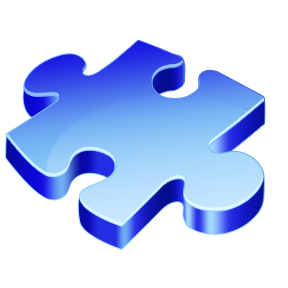 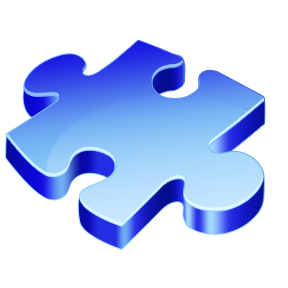 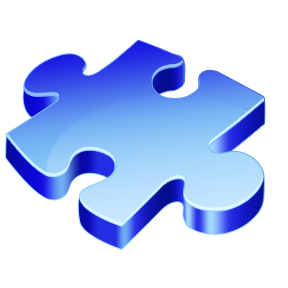 3000
1000
2000
Vodstvo, fauna a flóra
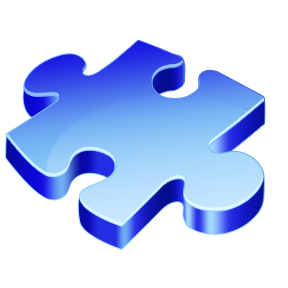 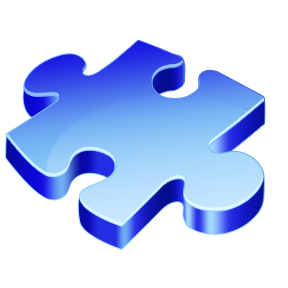 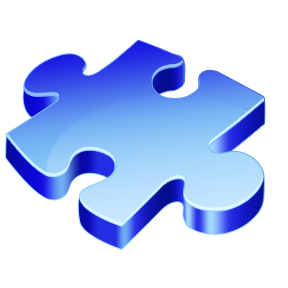 Obyvatelstvo 
a hospodářství
1000
2000
3000
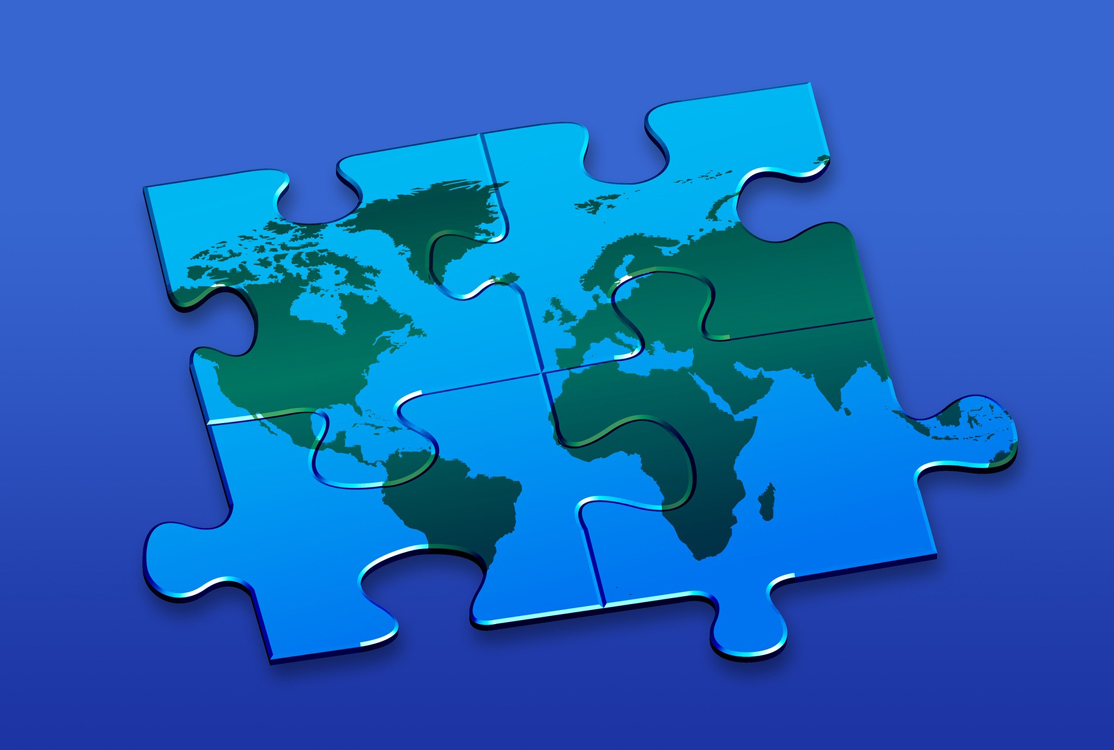 Povrch a podnebí
Jak se jmenuje náhorní plošina,
která zaujímá více než polovinu
rozlohy Indie?
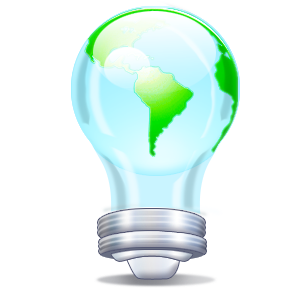 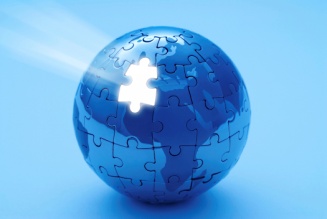 SPRÁVNÁ ODPOVĚĎ
Dekan
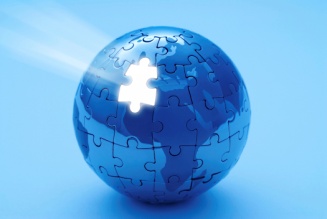 [Speaker Notes: http://i.idnes.cz/09/022/gal/JW291aa9_wolfvolcano_l7_2001299_lrg.jpg]
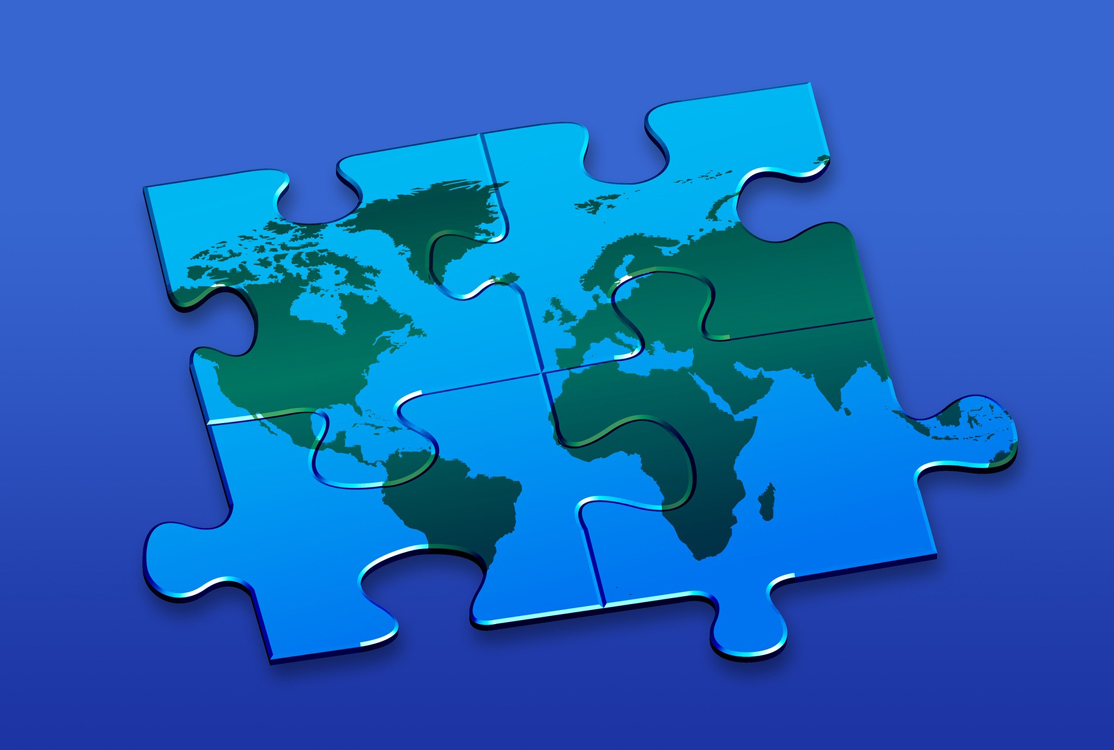 Povrch a podnebí
Jak se jmenuje pravidelný vzdušný
proud, který v létě přináší vydatné
srážky a v zimě je naopak
příčinou sucha?
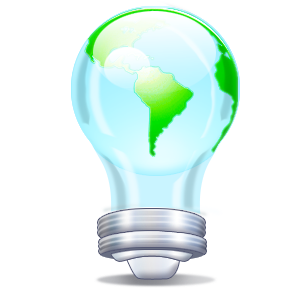 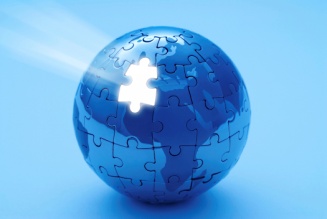 SPRÁVNÁ ODPOVĚĎ
Monzun
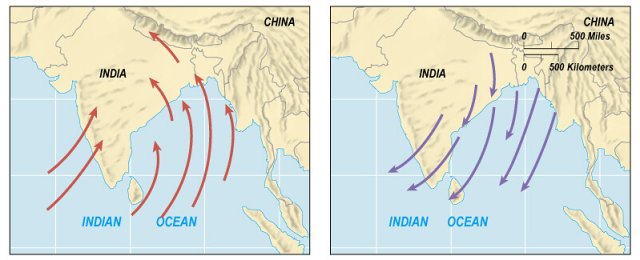 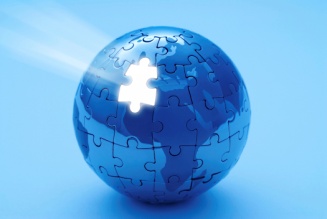 [Speaker Notes: http://zemepis.jergym.cz/foto/31/monzuny.jpg]
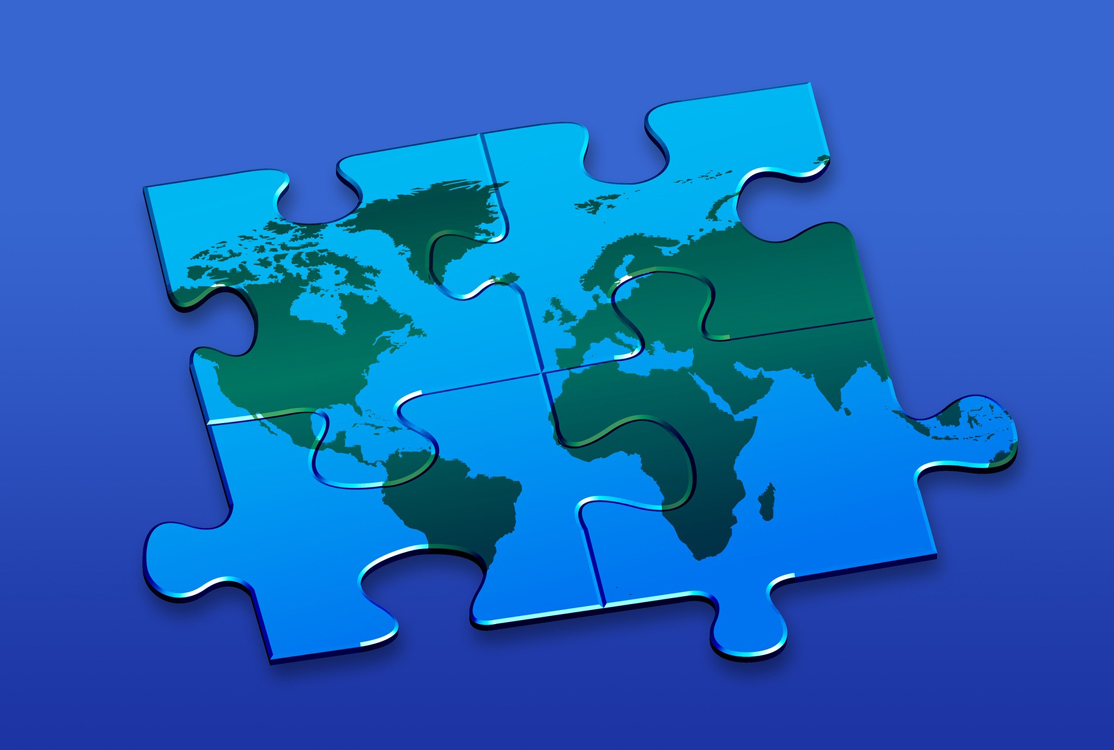 Povrch a podnebí
Jak se jmenuje oblast v SV Indii,
jedno z nejdeštivějších míst na Zemi?
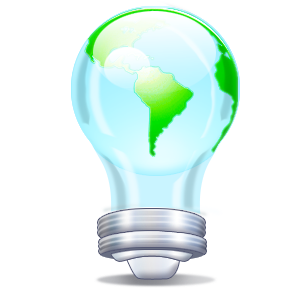 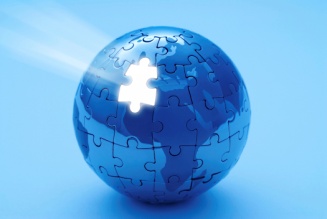 SPRÁVNÁ ODPOVĚĎ
Čérápuňdží
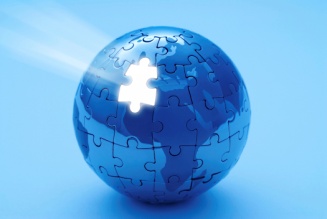 [Speaker Notes: http://upload.wikimedia.org/wikipedia/commons/thumb/4/48/Maultier_grau.jpg/258px-Maultier_grau.jpg]
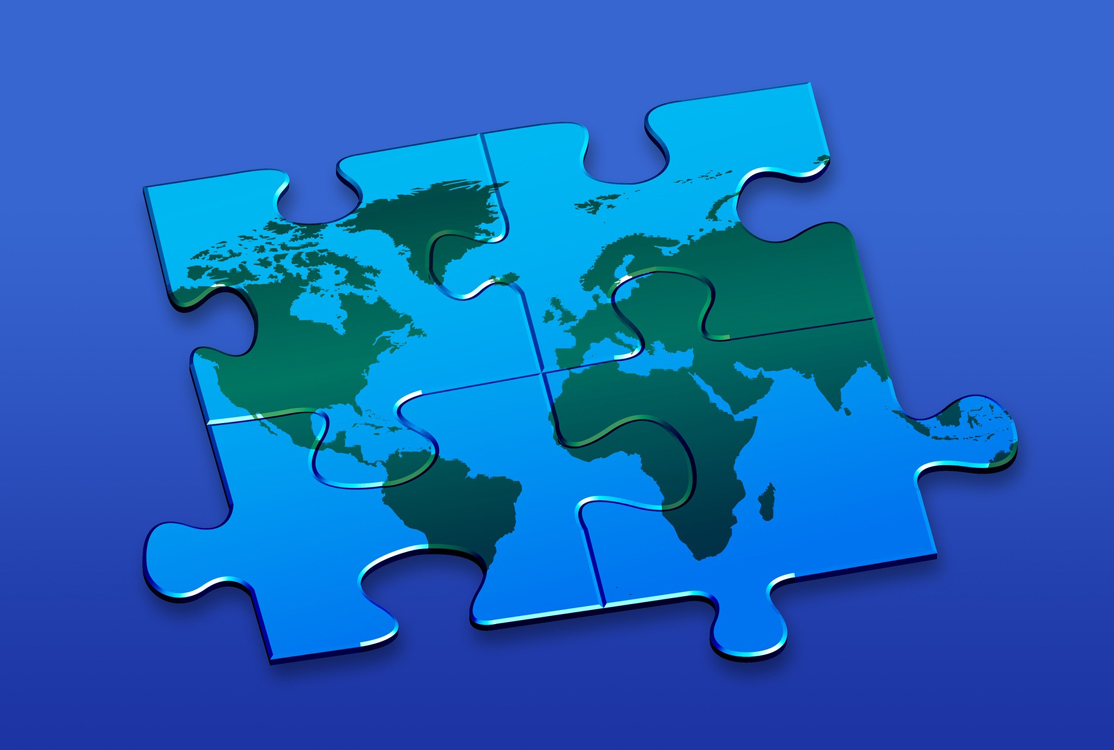 Vodstvo, fauna a flóra
Jak se nazývá proces, v jehož důsledku
dochází k úbytku fauny a flóry, a jehož
důvodem je těžba dřeva?
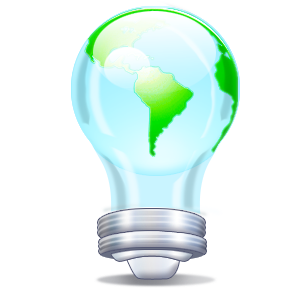 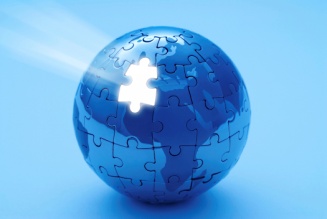 SPRÁVNÁ ODPOVĚĎ
Odlesňování
(indické tropické lesy z velké 
části ustoupily obdělávané půdě)
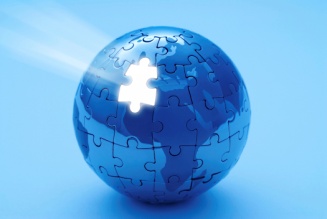 [Speaker Notes: http://www.urios.org/1/images/stories/peace%20palace.jpg]
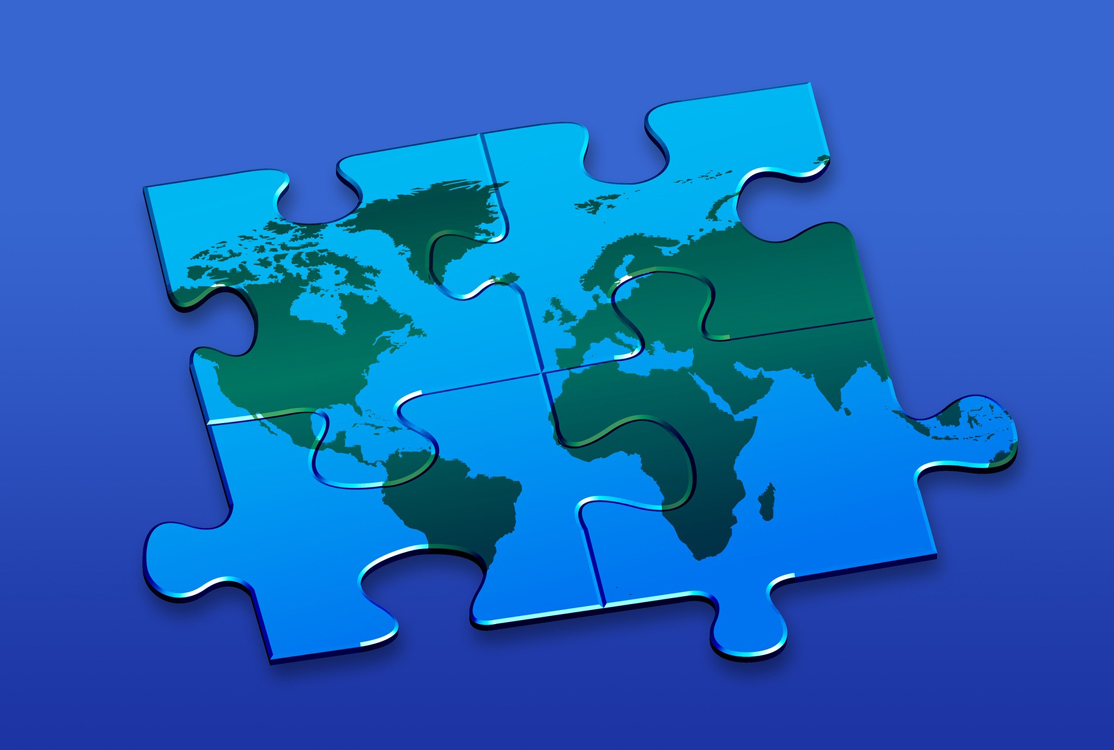 Vodstvo, fauna a flóra
Jak se jmenuje největší řeka Indie?
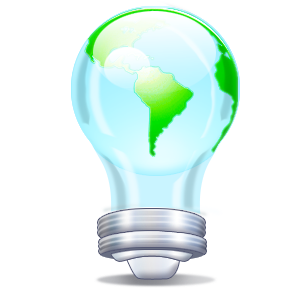 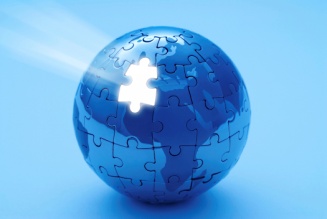 [Speaker Notes: http://external.ak.fbcdn.net/safe_image.php?d=AQCVVey7PUXHk9h_&w=639&h=639&url=http%3A%2F%2Fupload.wikimedia.org%2Fwikipedia%2Fcommons%2F0%2F0a%2FPoopo_1991.jpg]
SPRÁVNÁ ODPOVĚĎ
Ganga
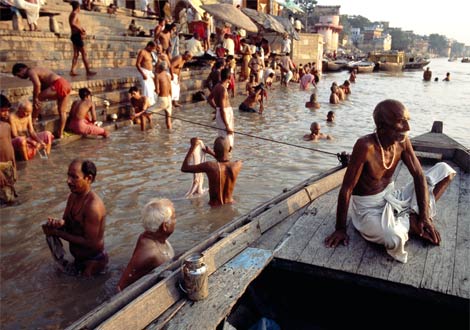 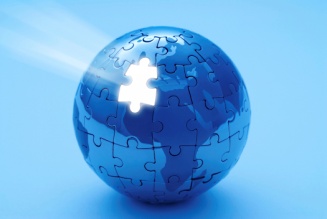 [Speaker Notes: http://www.theunrealtimes.com/wp-content/uploads/2013/02/rivers.jpg]
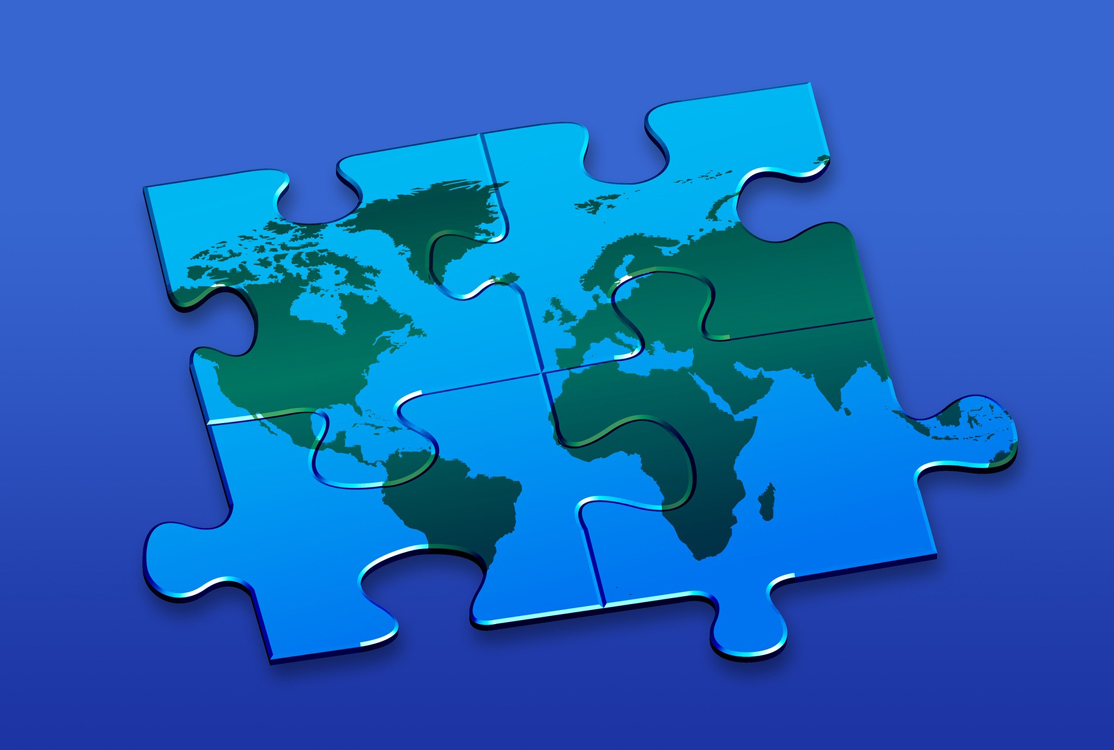 Vodstvo, fauna a flóra
Jak se jmenuje poddruh
tygra, který se vyskytuje převážně
v okolí ústí řeky Gangy 
v Indii a Bangladéši?
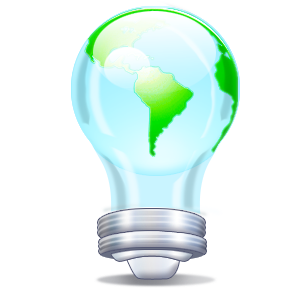 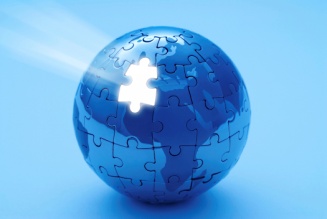 SPRÁVNÁ ODPOVĚĎ
Tygr indický (bengálský)
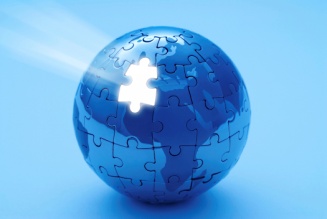 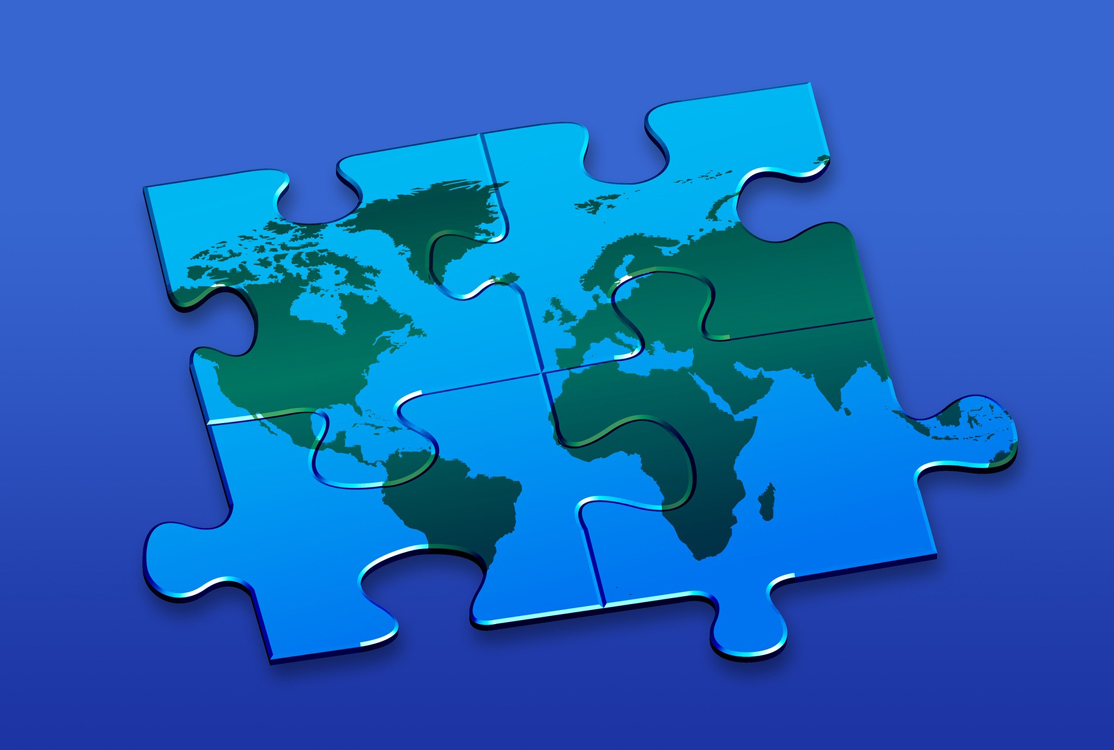 Obyvatelstvo a hospodářství
Jmenujte alespoň trojici 
z největších indických měst.
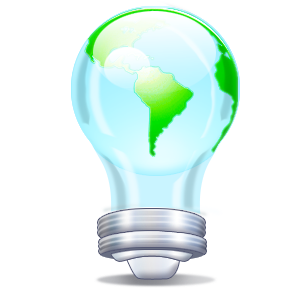 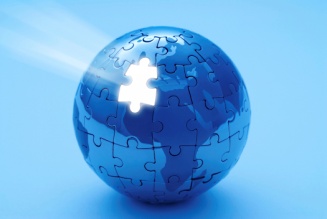 SPRÁVNÁ ODPOVĚĎ
Bombaj, Kalkata, Dillí,
Madrás, Béngalúr,
Haidarábád, Ahmadábád,
Půna, Kánpur
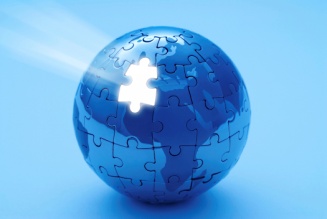 [Speaker Notes: http://farm6.staticflickr.com/5089/5269126234_6fec93401a_b.jpg]
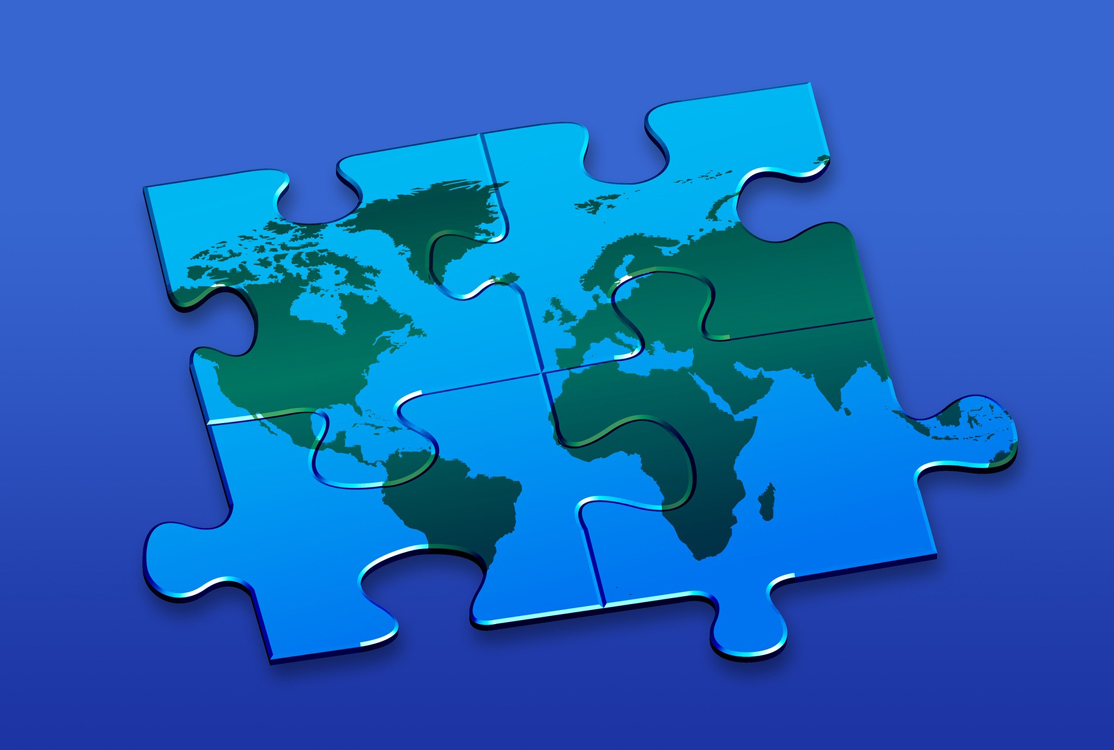 Obyvatelstvo a hospodářství
Kolik procent indického obyvatelstva
zaměstnává zemědělství?
(tolerance 10%)
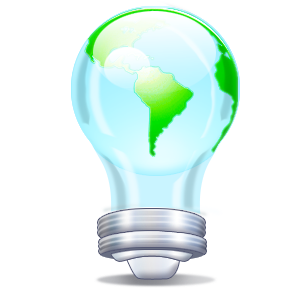 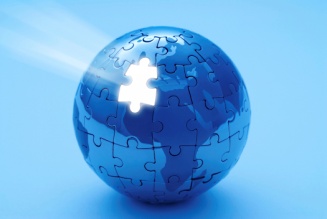 SPRÁVNÁ ODPOVĚĎ
62%
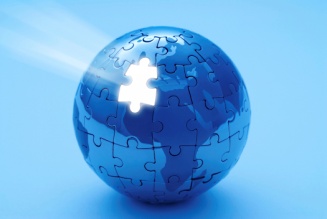 [Speaker Notes: http://www.biolib.cz/IMG/GAL/73881.jpg]
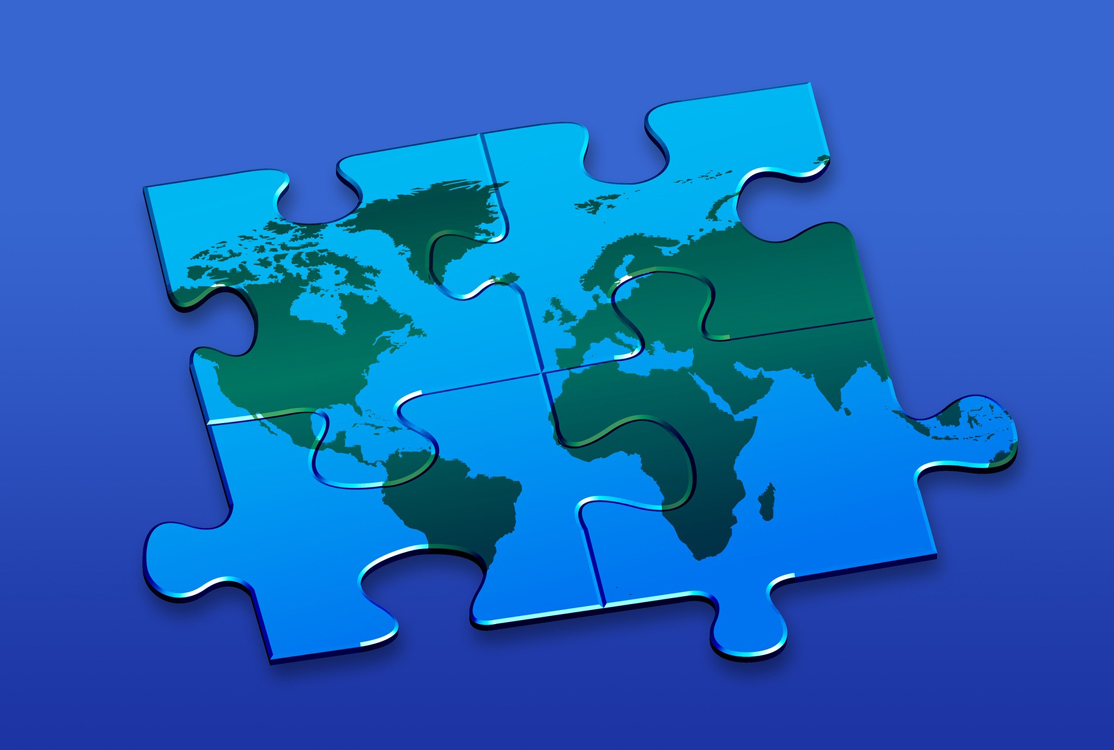 BONUS
Indie vlastní páté největší ozbrojené
síly na světě.
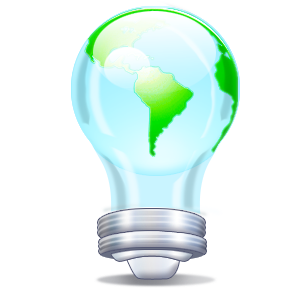 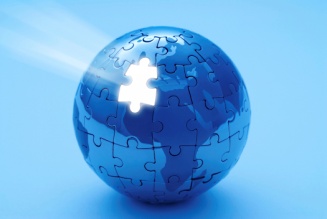 SPRÁVNÁ ODPOVĚĎ
NE, vlastní třetí největší
ozbrojené síly na světě.
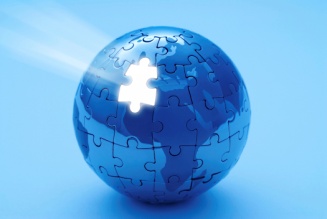 [Speaker Notes: http://www.argentinaweb.cz/wp-content/gallery/buenos-aires/buenos-aires-8.jpg]
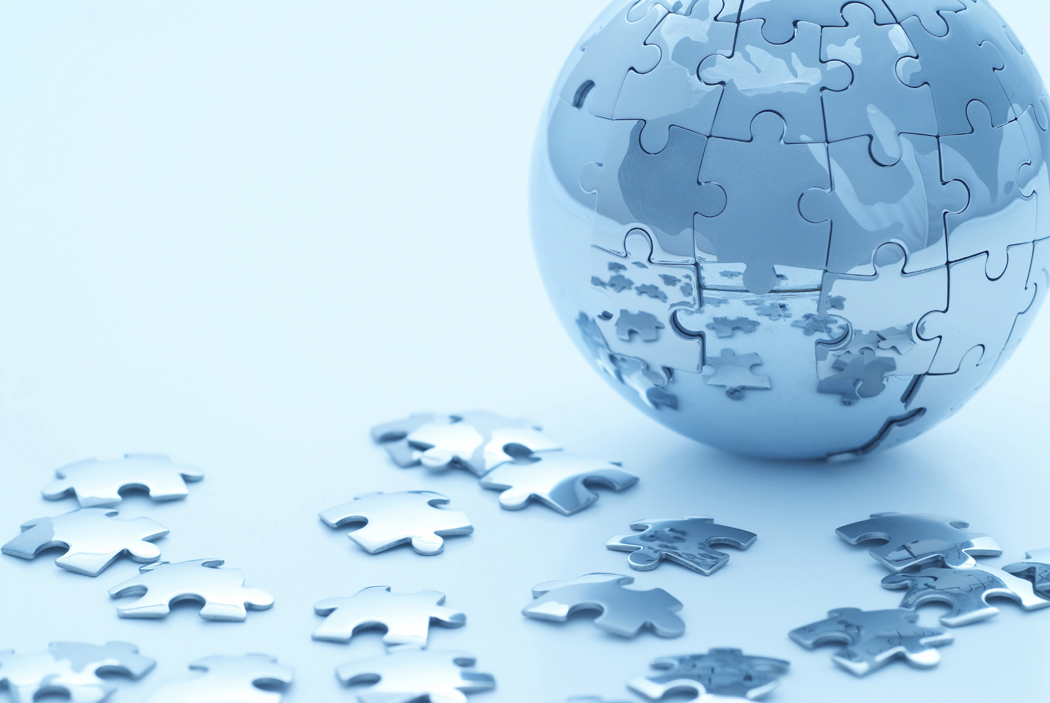 Konec kola
POUŽITÉ ZDROJE:
ANDĚL, J. - MAREŠ, R. "Starý svět" Asie a Afrika : encyklopedický přehled zemí.  1. vyd. Olomouc : Nakladatelství Olomouc, 1999. 399 s., ISBN 80-7182-085-7.
  HOLEČEK, M. - JANSKÝ, B. Zeměpis světa 2 : učebnice zeměpisu pro základní školy a viceletá gymnázia. Amerika - Asie. 2. upr. vyd. Praha : Nakladatelství České geografické společnosti, 2001. 72 s. ISBN 80-86034-46-1 :.
www.glassschool.cz
POUŽITÉ ZDROJE:
Slide č. 7 URL < http://zemepis.jergym.cz/foto/31/monzuny.jpg > [cit. 22.4.2013]
Slide č. 13 URL < http://www.theunrealtimes.com/wp-content/uploads/2013/02/rivers.jpg > [cit. 22.4.2013]
www.glassschool.cz